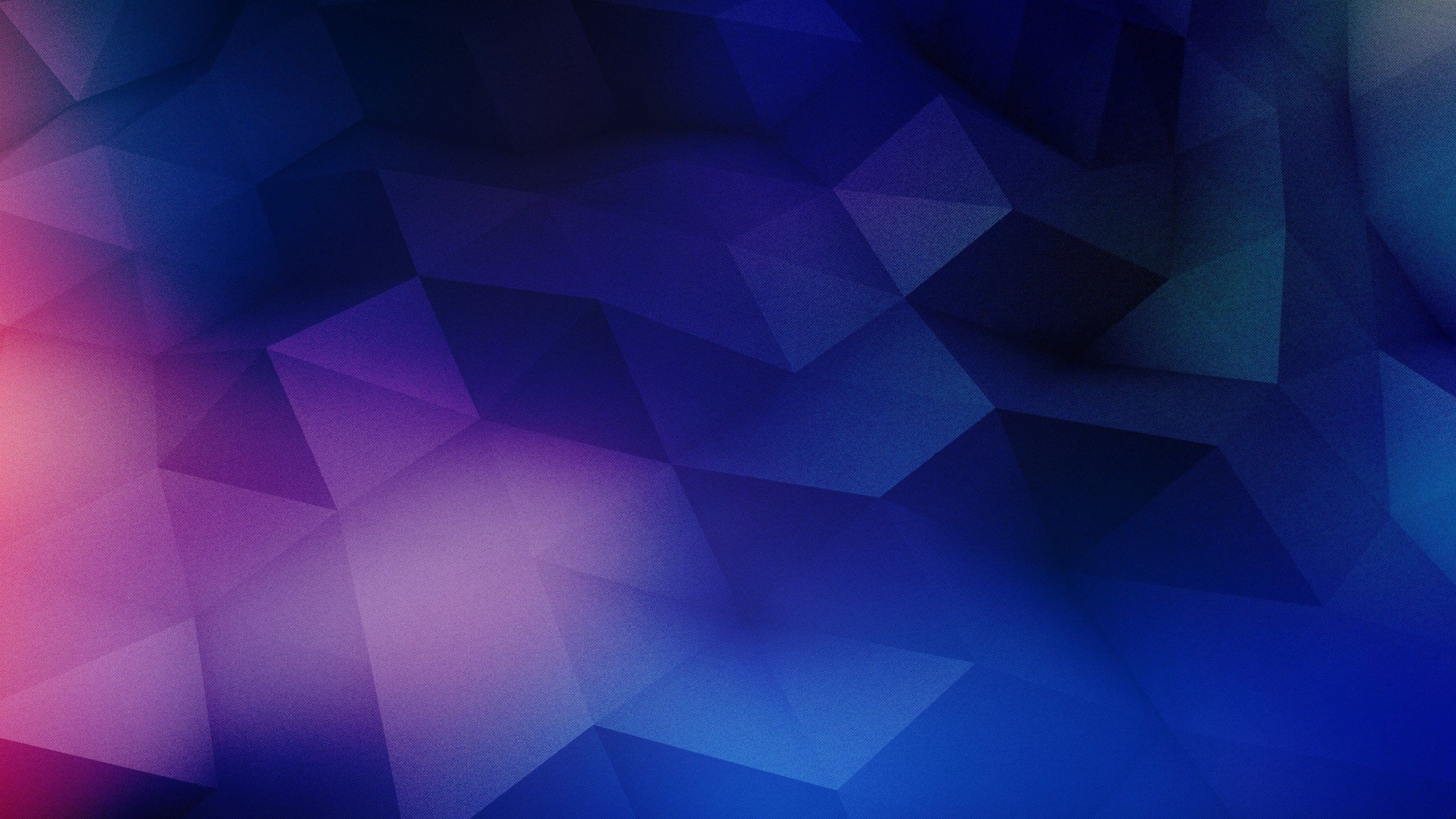 APOCALIPSE
UM PANORAMA GERAL
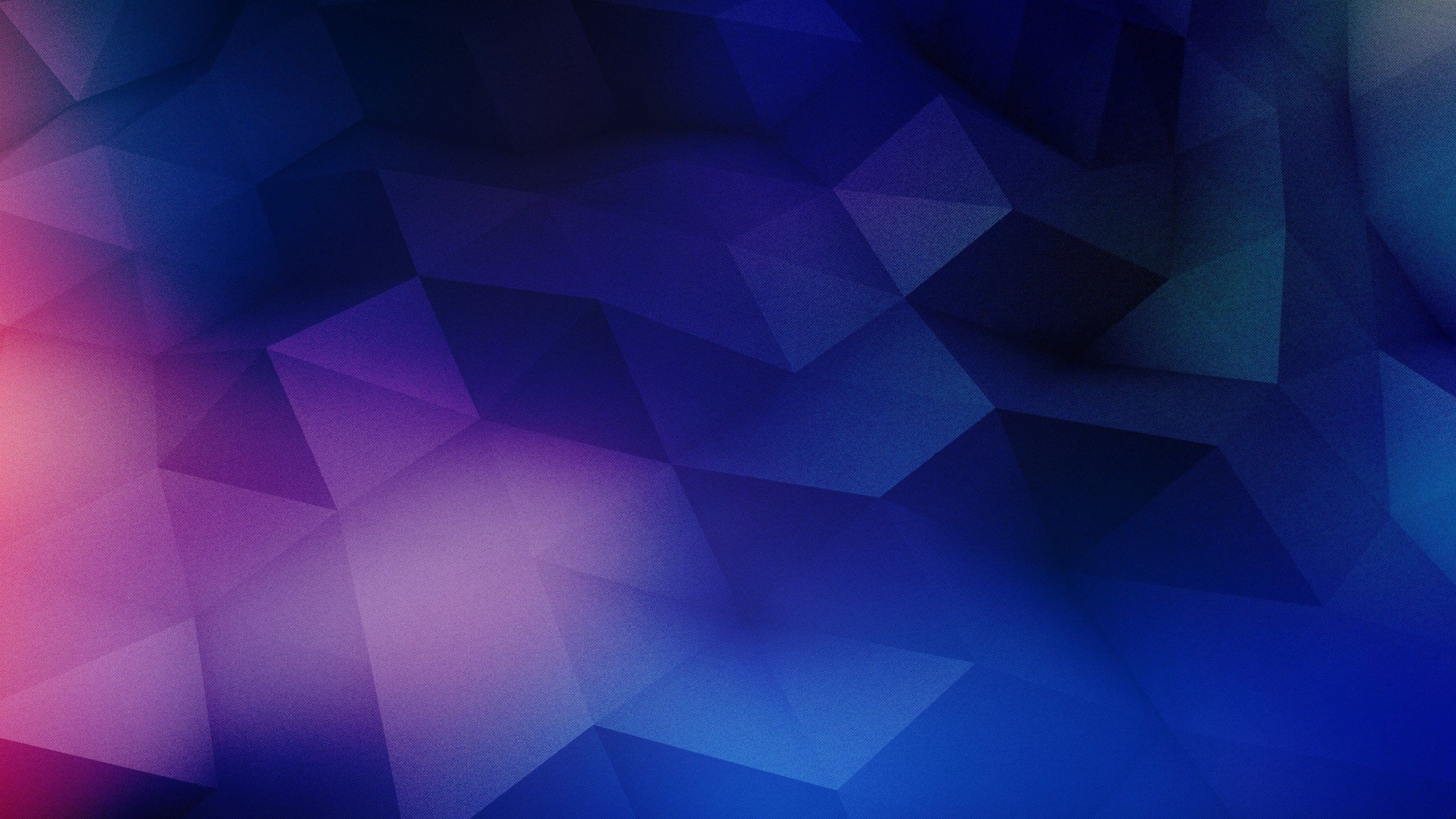 O LIVRO DE APOCALIPSE NÃO É DIFÍCIL POR ACASO!
A literatura apocalíptica se caracteriza pelo uso de símbolos. Isso significa que para entendermos a mensagem do Apocalipse precisaremos interpretá-lo.
PRÉ-MILENISMO HISTÓRICO
PRÉ-MILENISMO DISPENSACIONALISTA
PÓS-MILENISMO
AMILENISMO
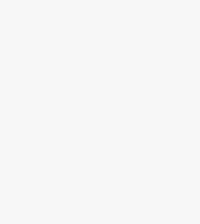 2 Pe 3.10-13
NOVO CÉU E NOVA TERRA
GEENA
Mt 25.41
JUÍZO FINAL
Ap 20.11-15
ARREBATAMENTO DOS SALVOS
TRANSFORMAÇÃO DOS VIVOS
1 Ts 4.13-18
RESSURREIÇÃO DOS MORTOS
1 Co 15.50-52
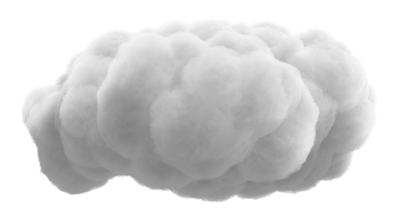 VOLTA DE CRISTO
Mt 24.29-31
ESTADO INTERMEDIÁRIO
CÉU
PARAÍSO
SEIO DE ABRAÃO
SEOL
HADES 
INFERNO
Lc 16.19-31
Lc 23.43
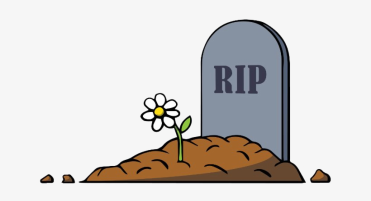 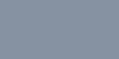 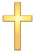 Hb 9.27Ec 12.7
MORTE
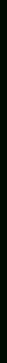 RESUMO DO LIVRO DE APOCALIPSE
1
1) Introdução (1) 
2) As sete igrejas (2,3) 
3) Os sete selos (4-7) 
4) As sete trombetas (8-14) 
5) As sete taças (15,16) 
6) A vitória final (17-20) 
7) Conclusão (21,22)
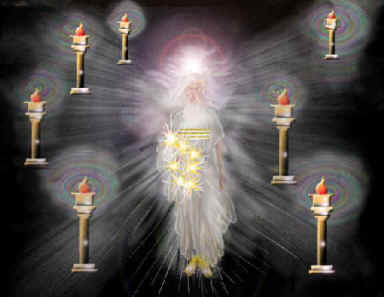 2
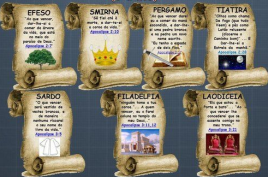 3
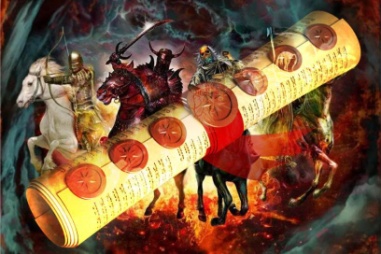 4
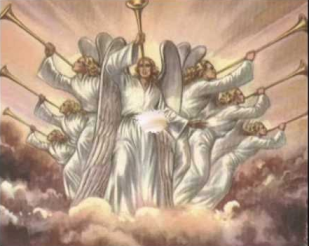 5
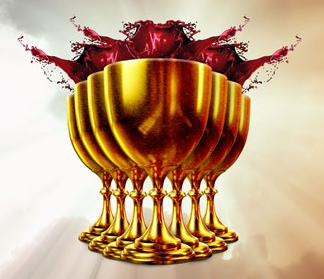 6
7
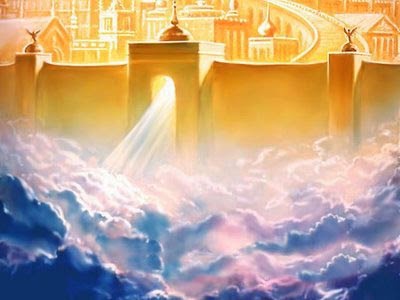 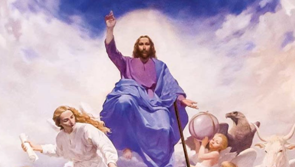 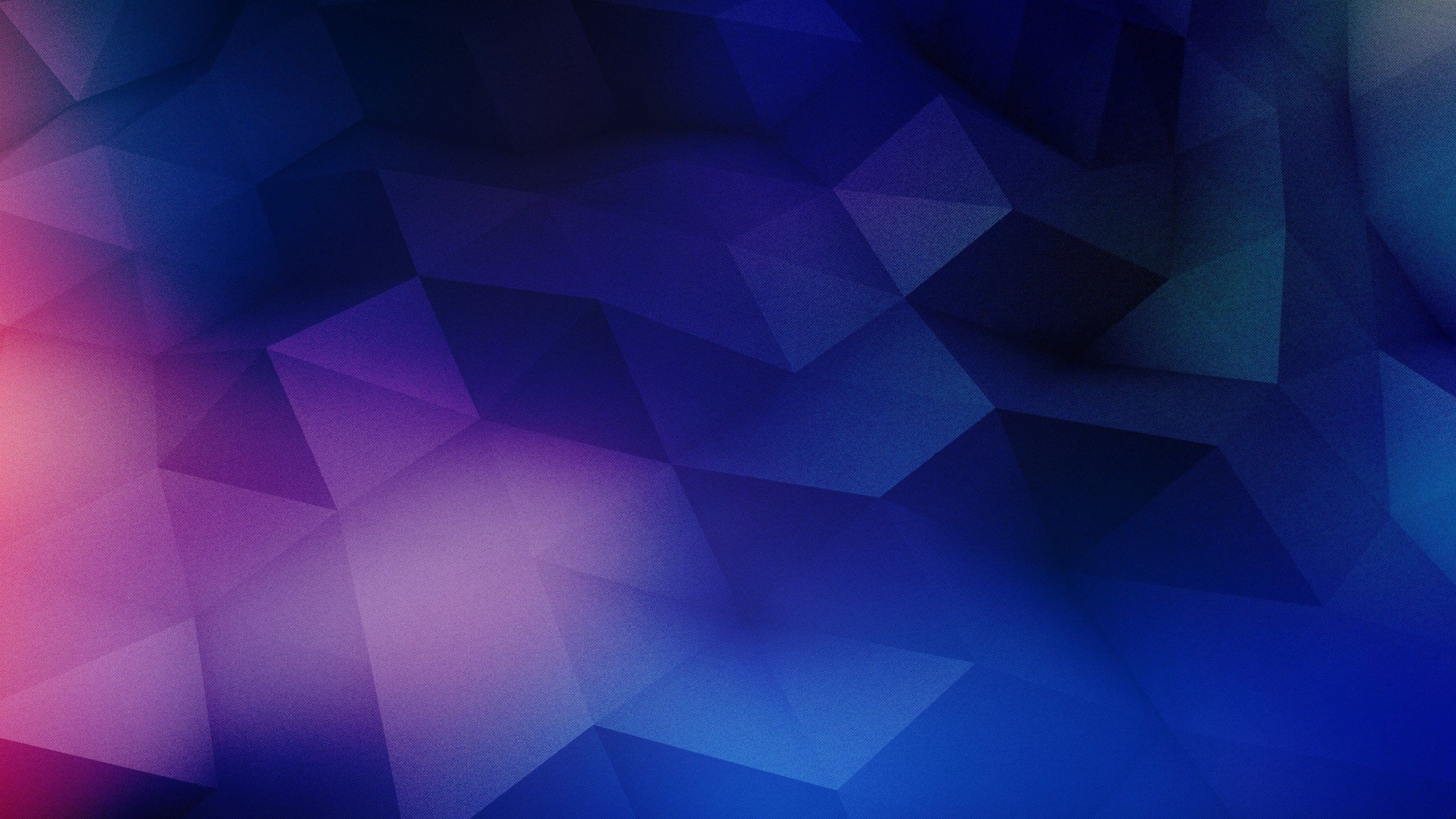 1
INTRODUÇÃO (CAPÍTULO 1)
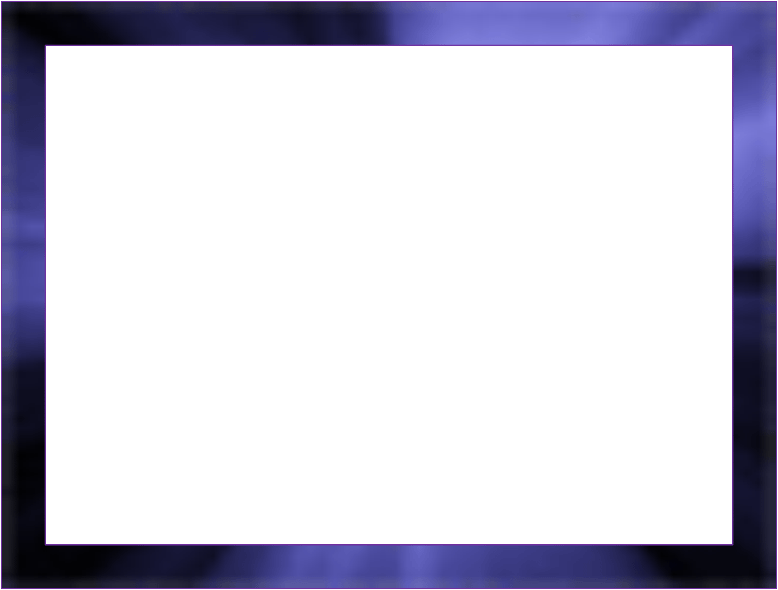 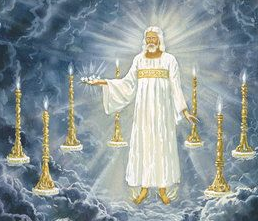 No primeiro capítulo Jesus se apresenta a João. Isso é feito através da simbologia típica da literatura apocalíptica.
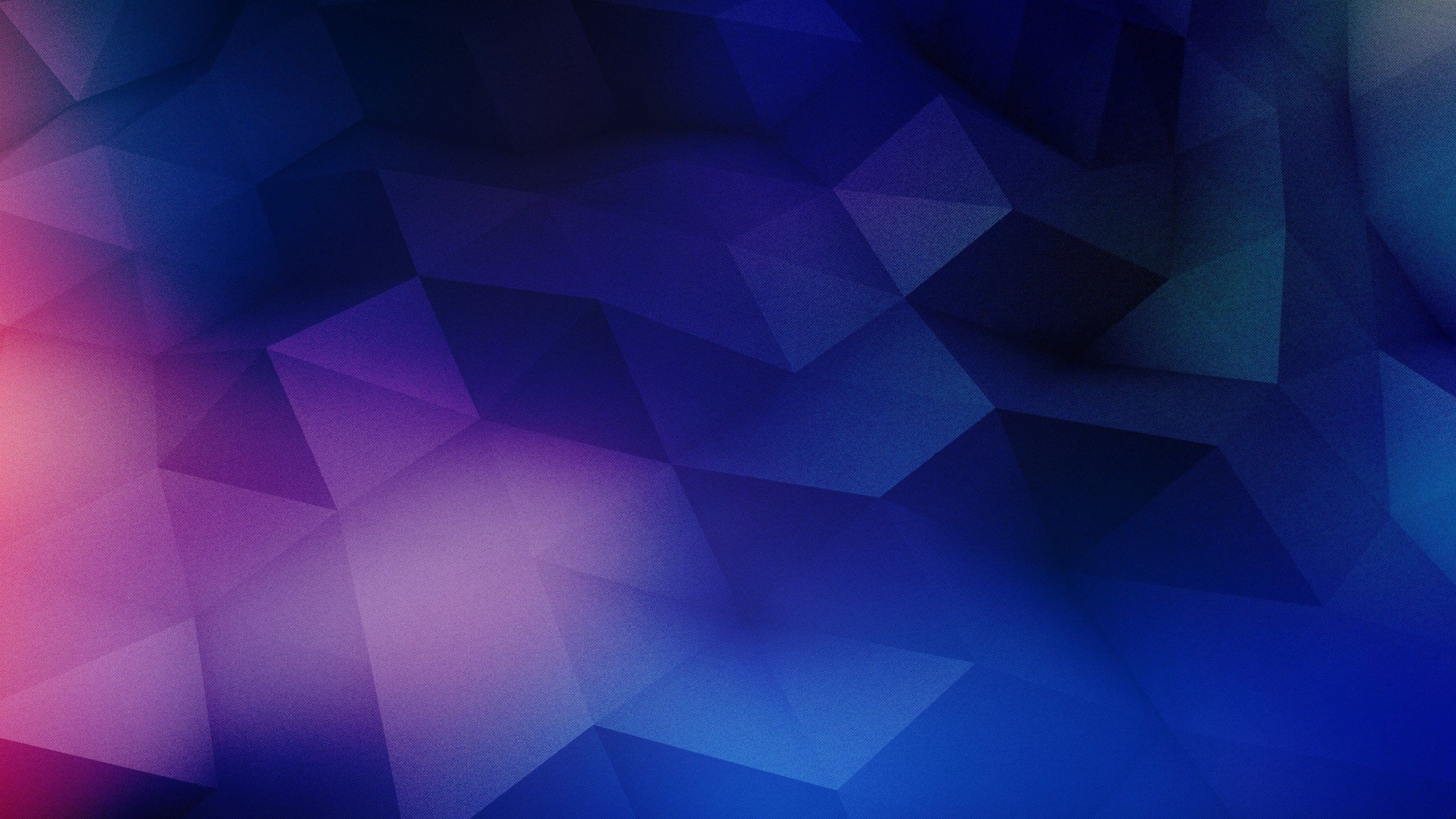 2
AS SETE IGREJAS (CAPÍTULOS 2 E 3)
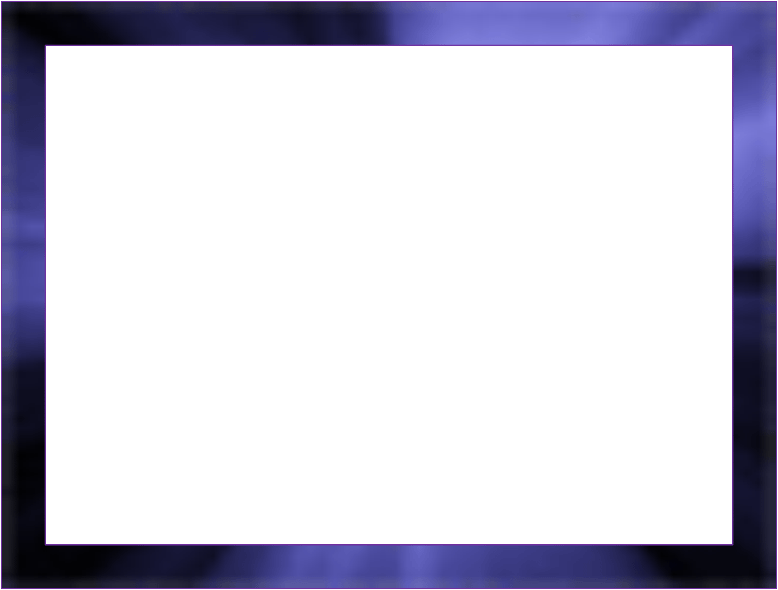 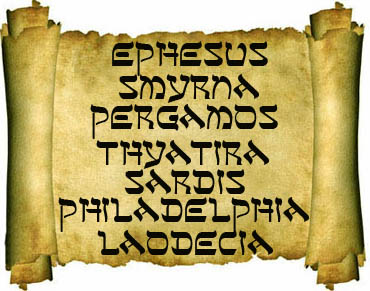 O livro de Apocalipse foi escrito originalmente para as sete igrejas da Ásia Menor, visando fortalecê-las.
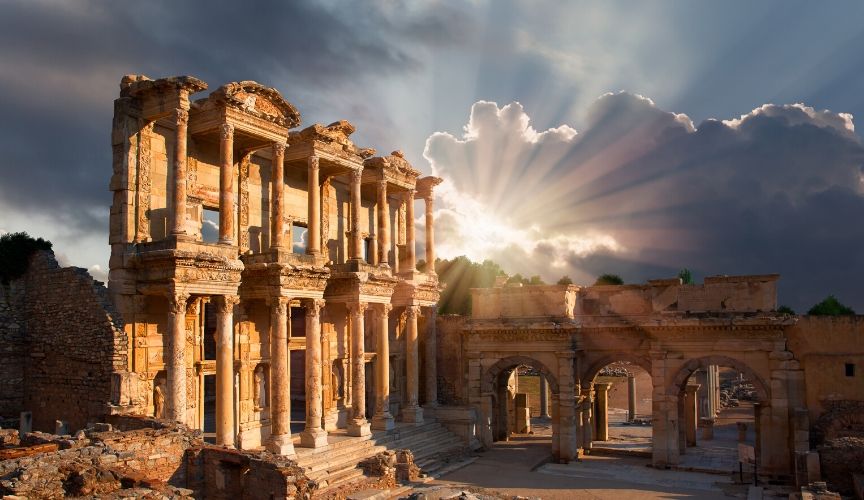 1) ÉFESO
A IGREJA QUE PERDEU  O PRIMEIRO AMOR
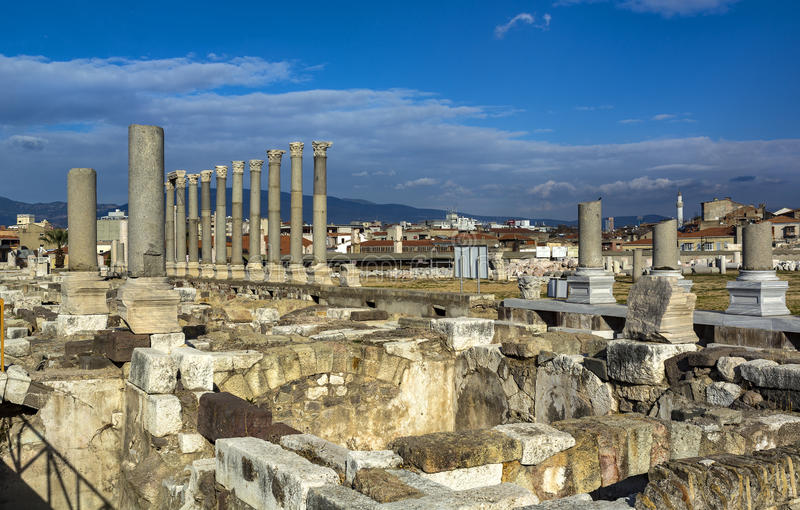 2) ESMIRNA
PERSEGUIDA,                     MAS FIEL
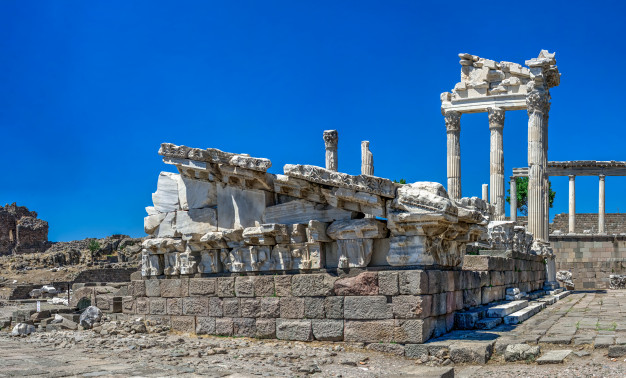 3) PÉRGAMO
CORAJOSA,                   MAS DESCUIDADA
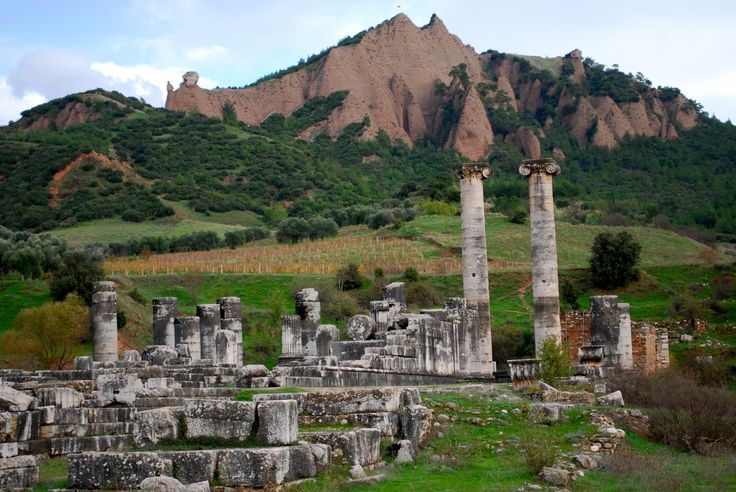 4) TIATIRA
TOLERAVA O QUE NÃO PODIA SER TOLERADO
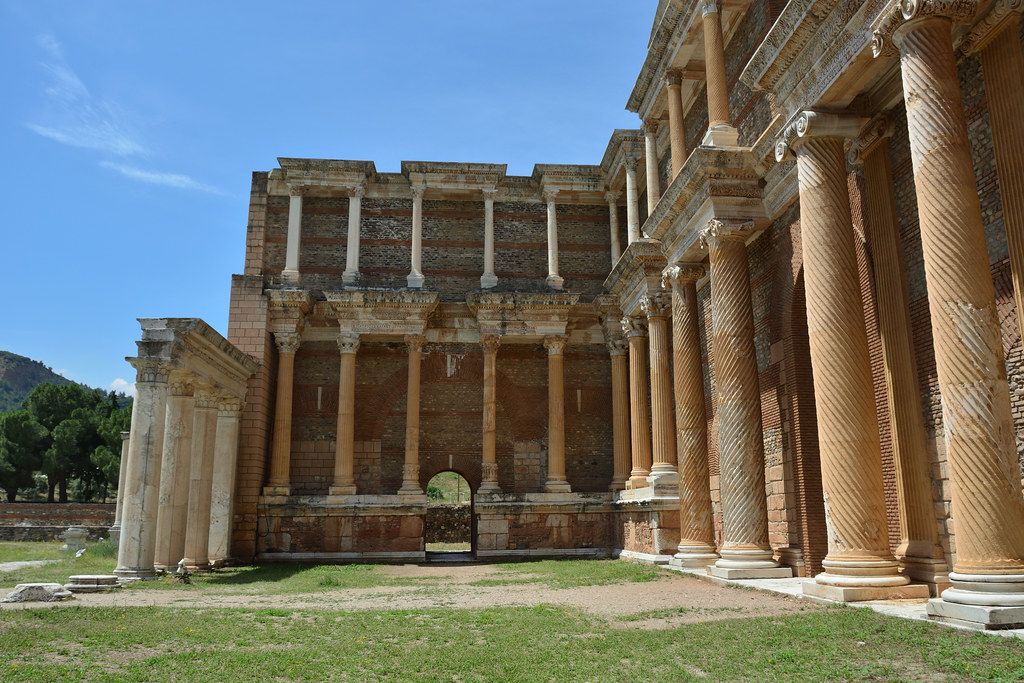 5) SARDES
UMA IGREJA ADORMECIDA
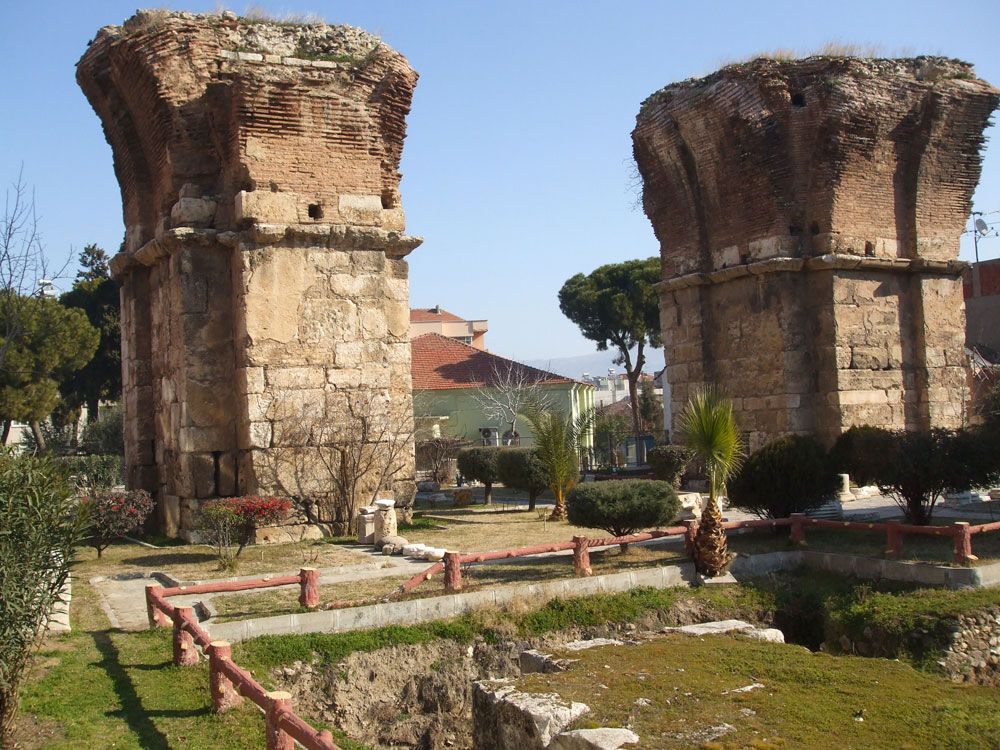 6) FILADÉLFIA
UMA IGREJA QUE SÓ RECEBEU ELOGIOS
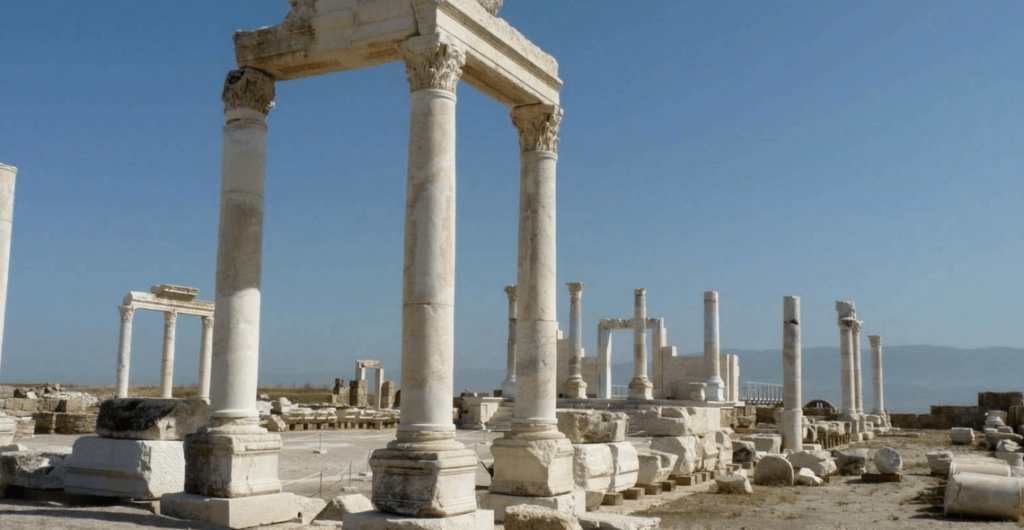 7) LAODICEIA
NEM FRIA,                    NEM QUENTE
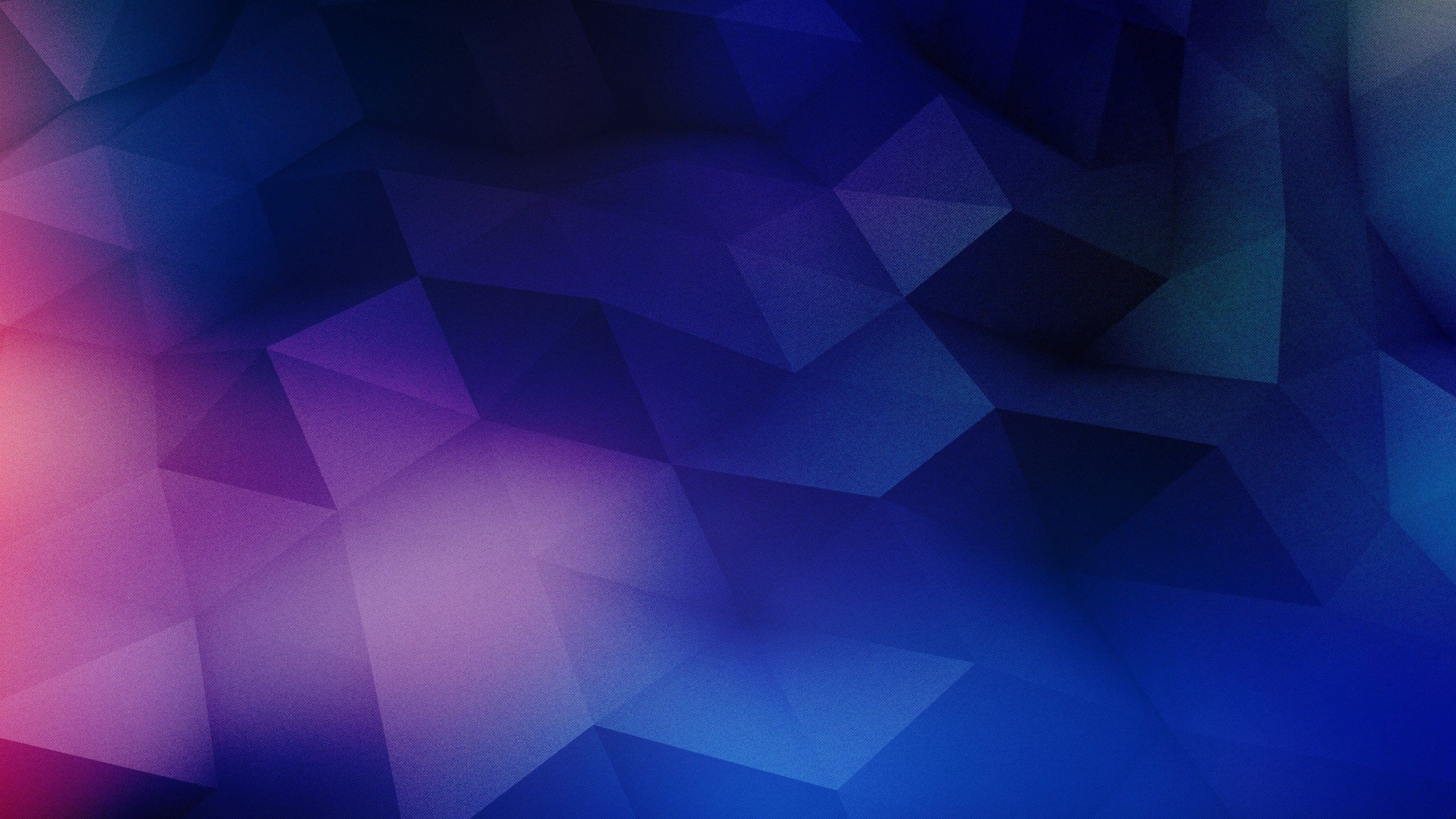 3
OS SETE SELOS (CAPÍTULOS 4 A 7)
Nesta seção João vê a “sala de controle do universo”, os quatro cavaleiros do Apocalipse, mártires e catástrofes, e as duas multidões.
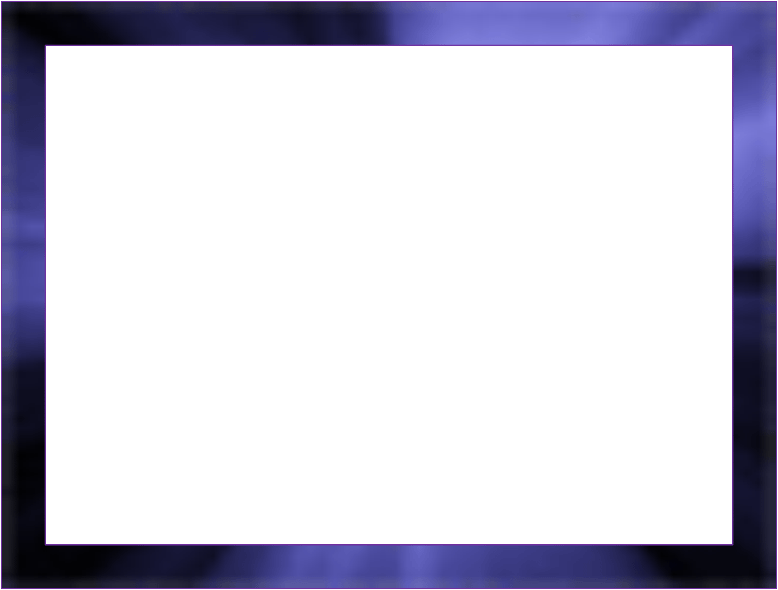 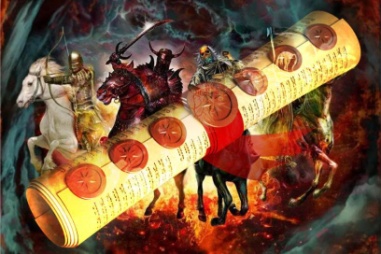 .
OS SETE SELOS
OS MÁRTIRES
CAVALO VERMELHO
CAVALO PRETO
CAVALO AMARELO
O FIM DO MUNDO
AS SETE TROMBETAS
CAVALO BRANCO
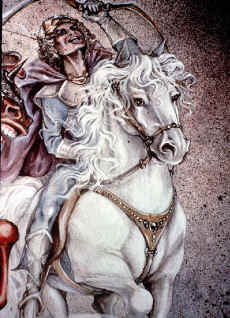 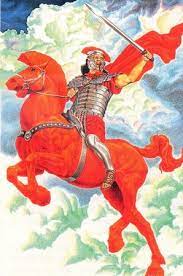 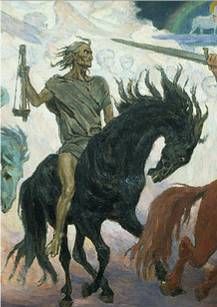 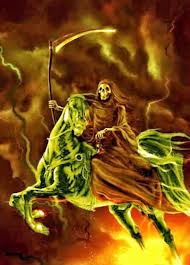 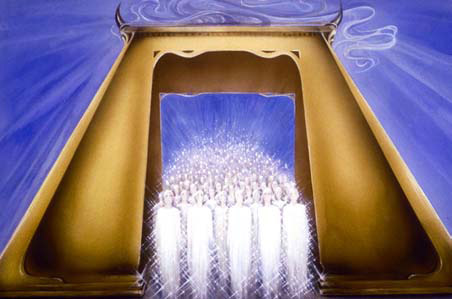 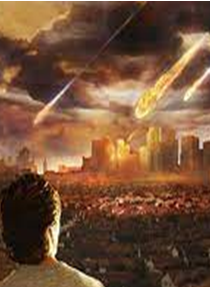 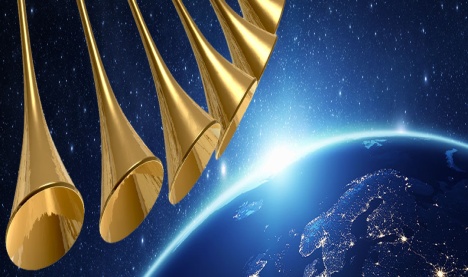 GUERRA
FOME
MORTE
CRISTO?
EVANGELHO?
SATANÁS?
ENGANO?
PARTOS?
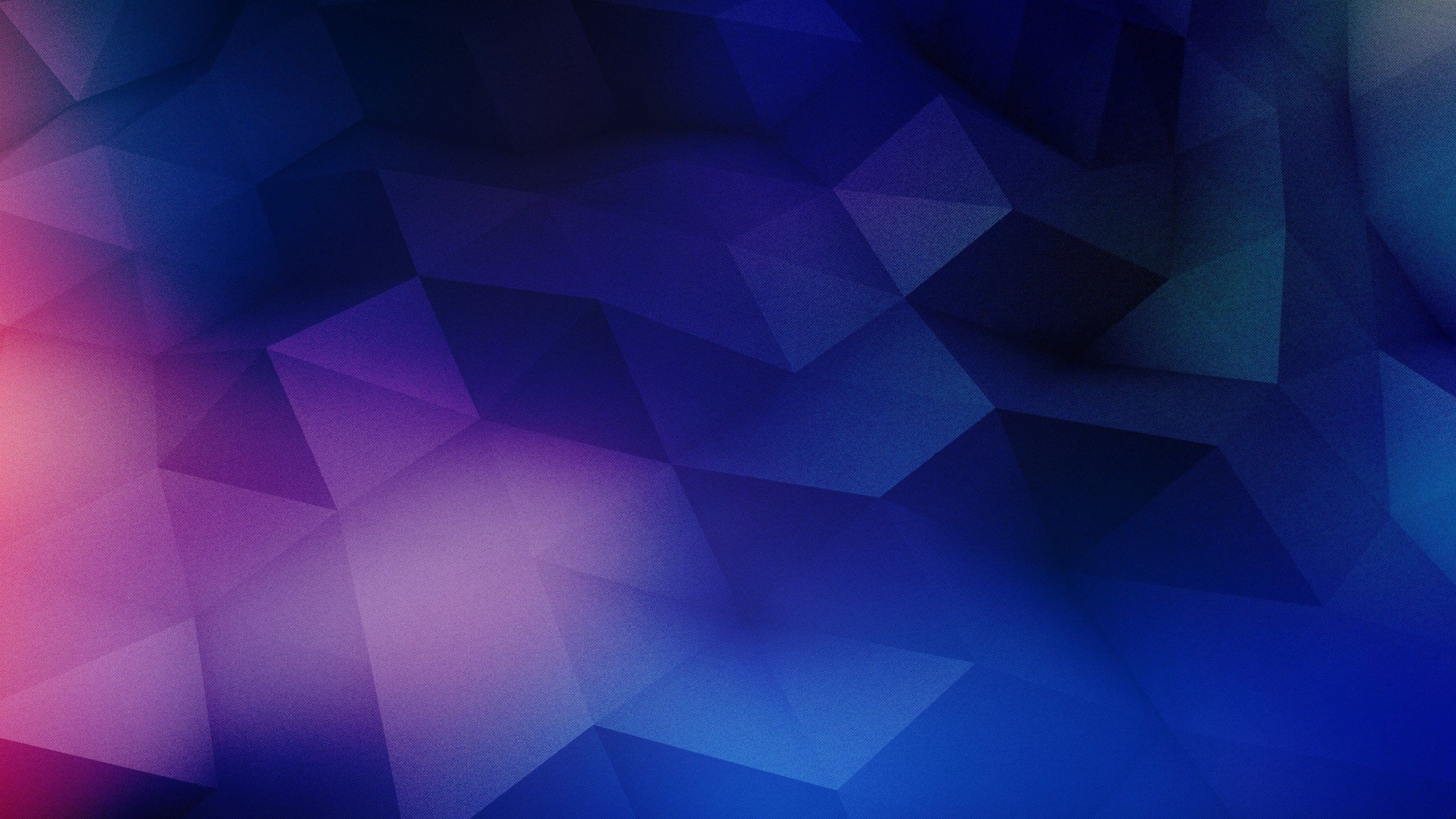 4
AS SETE TROMBETAS (CAPÍTULOS 8 A 14)
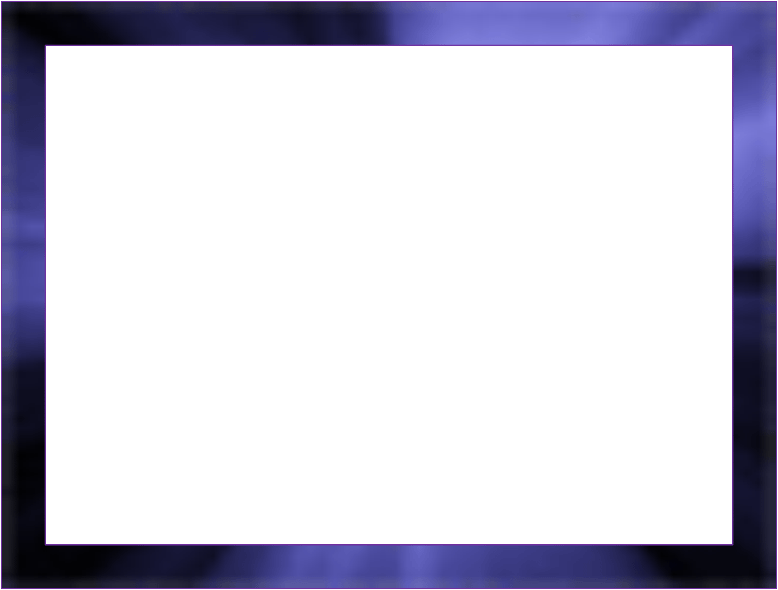 Esta seção nos leva mais adiante. Fala das forças que levarão o mundo ao seu fim e do “conflito por trás do conflito”.
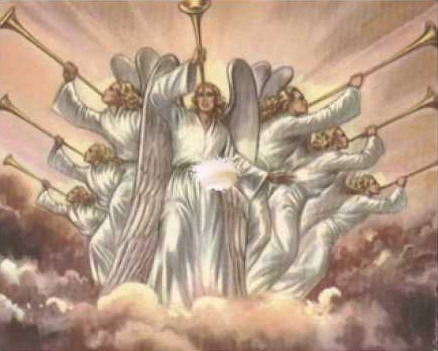 .
AS SETE TROMBETAS
PRIMEIRO AI
SEGUNDO AI
TERCEIRO AI
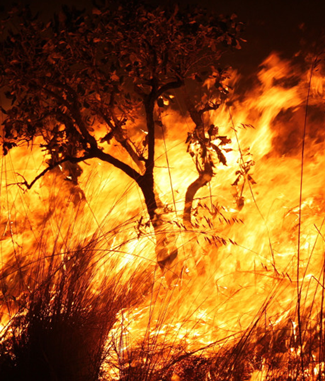 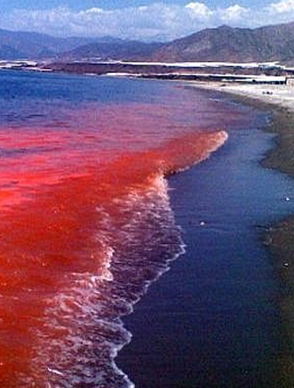 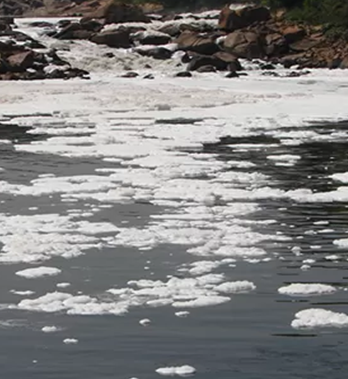 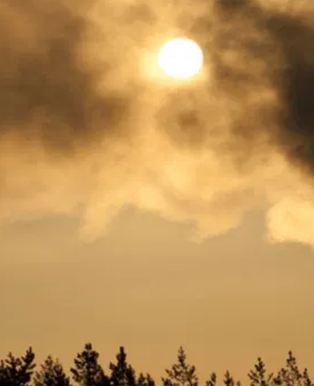 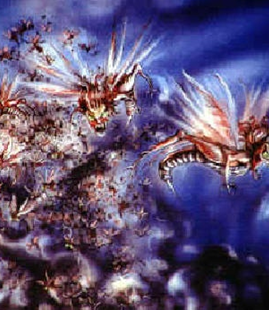 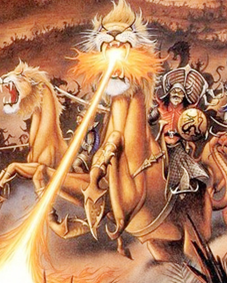 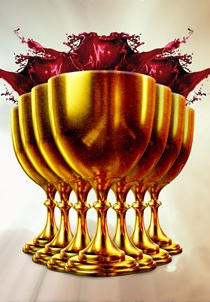 TERRA DEVASTADA PELO FOGO
ENVENENA-MENTO DO MAR
ENVENENA-MENTO DOS RIOS
ESCURECI-MENTO DO CÉU
AFLIÇÃO DEMONÍACA
EXÉRCITOS INVASORES
AS SETE TAÇAS
.
A “TRÍADE DO MAL”!
A SEGUNDA BESTA (FALSO PROFETA)
O DRAGÃO
(SATANÁS)
A PRIMEIRA BESTA
(ANTICRISTO)
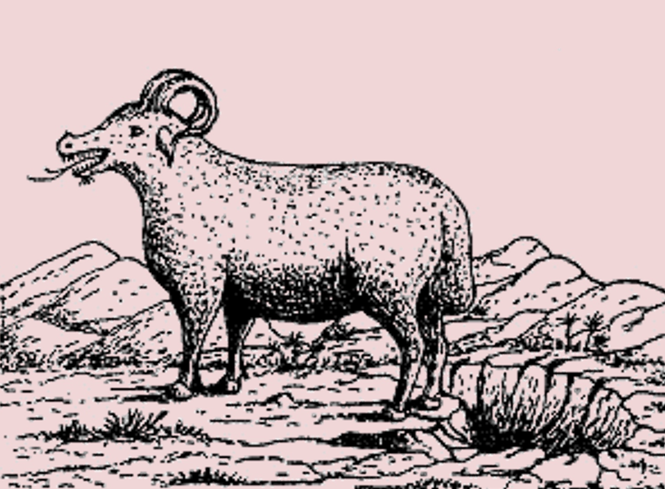 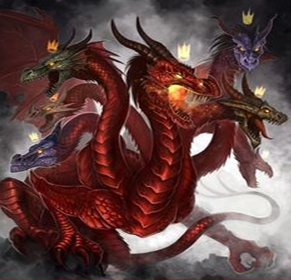 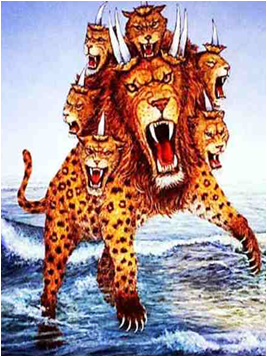 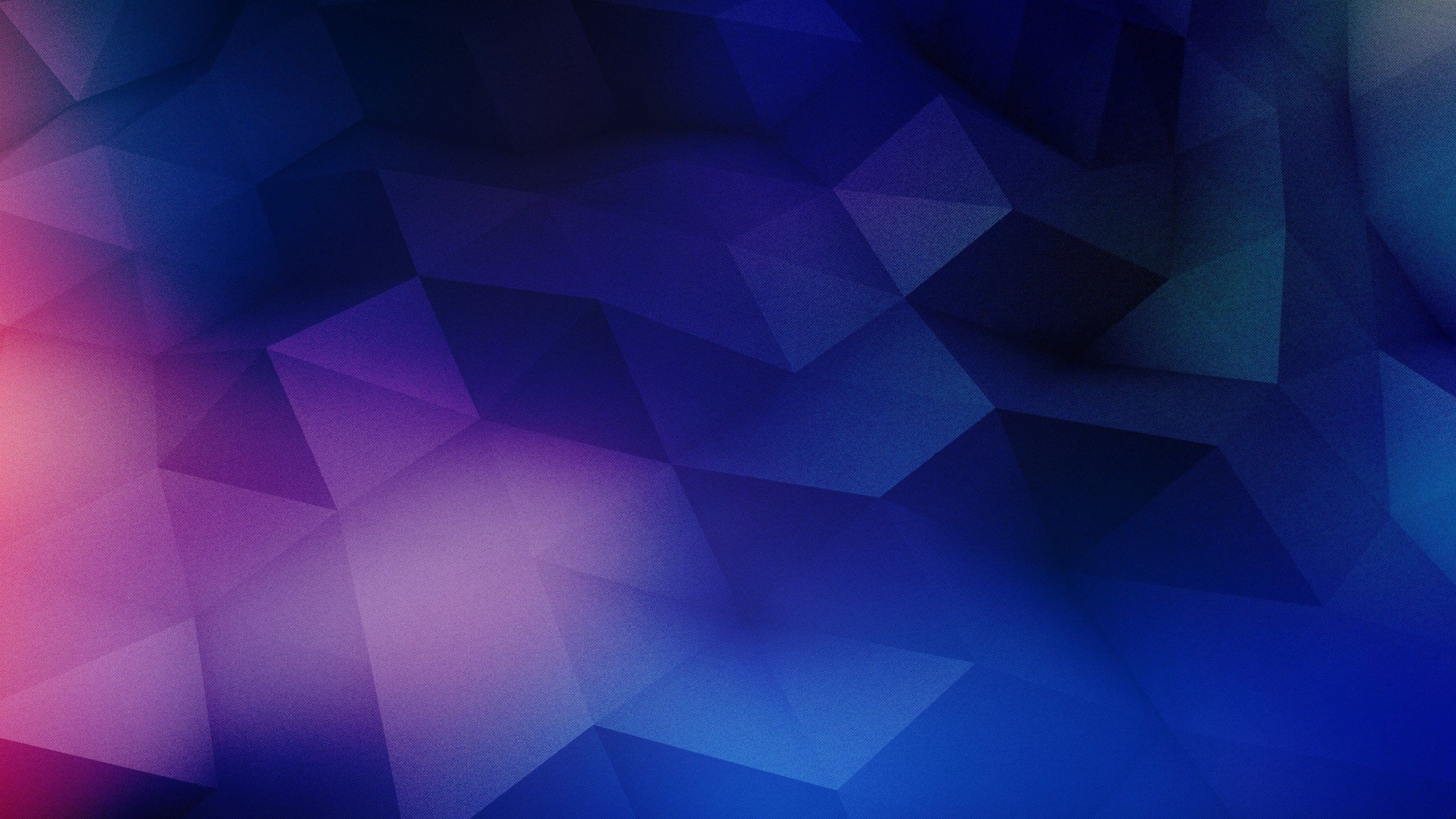 5
AS SETE TAÇAS (CAPÍTULOS 15 E 16)
Nesta seção “é consumada a ira de Deus”. As sete taças nos levam ao tempo do fim do império romano e do fim do mundo.
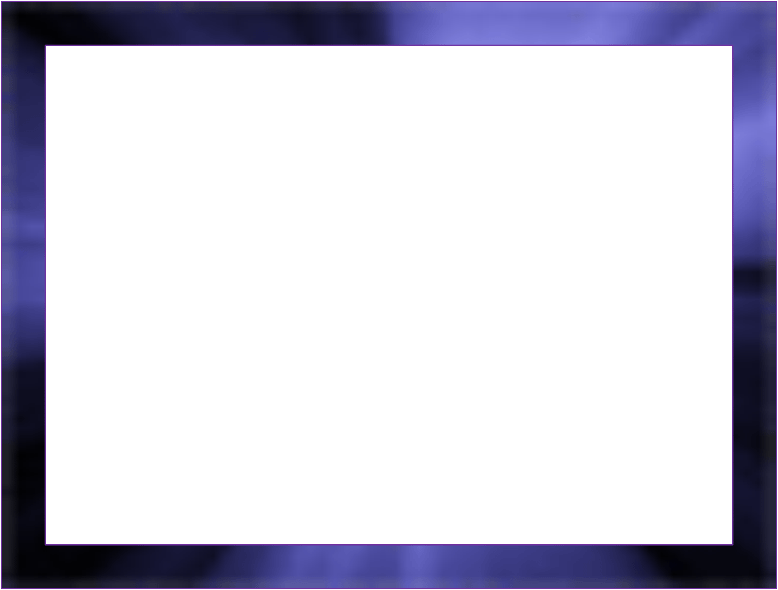 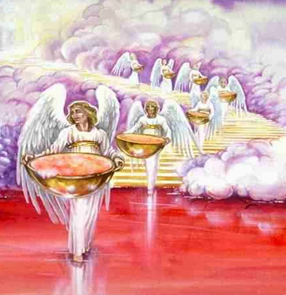 .
AS SETE TAÇAS
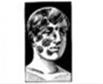 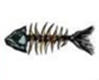 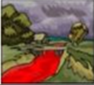 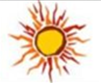 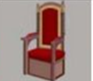 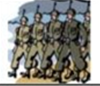 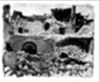 CHAGAS NAS PESSOAS COM O SINAL DA BESTA
MORTE DOS SERES MARINHOS
ENVENENA-MENTO  DAS FONTES E RIOS
ABRASA-MENTO PELO SOL
TREVAS SOBRE O REINO DA BESTA
MOBILIZA-
ÇÃO DE EXÉRCITOS
DESTRUI-
ÇÃO DE BABILÔNIA
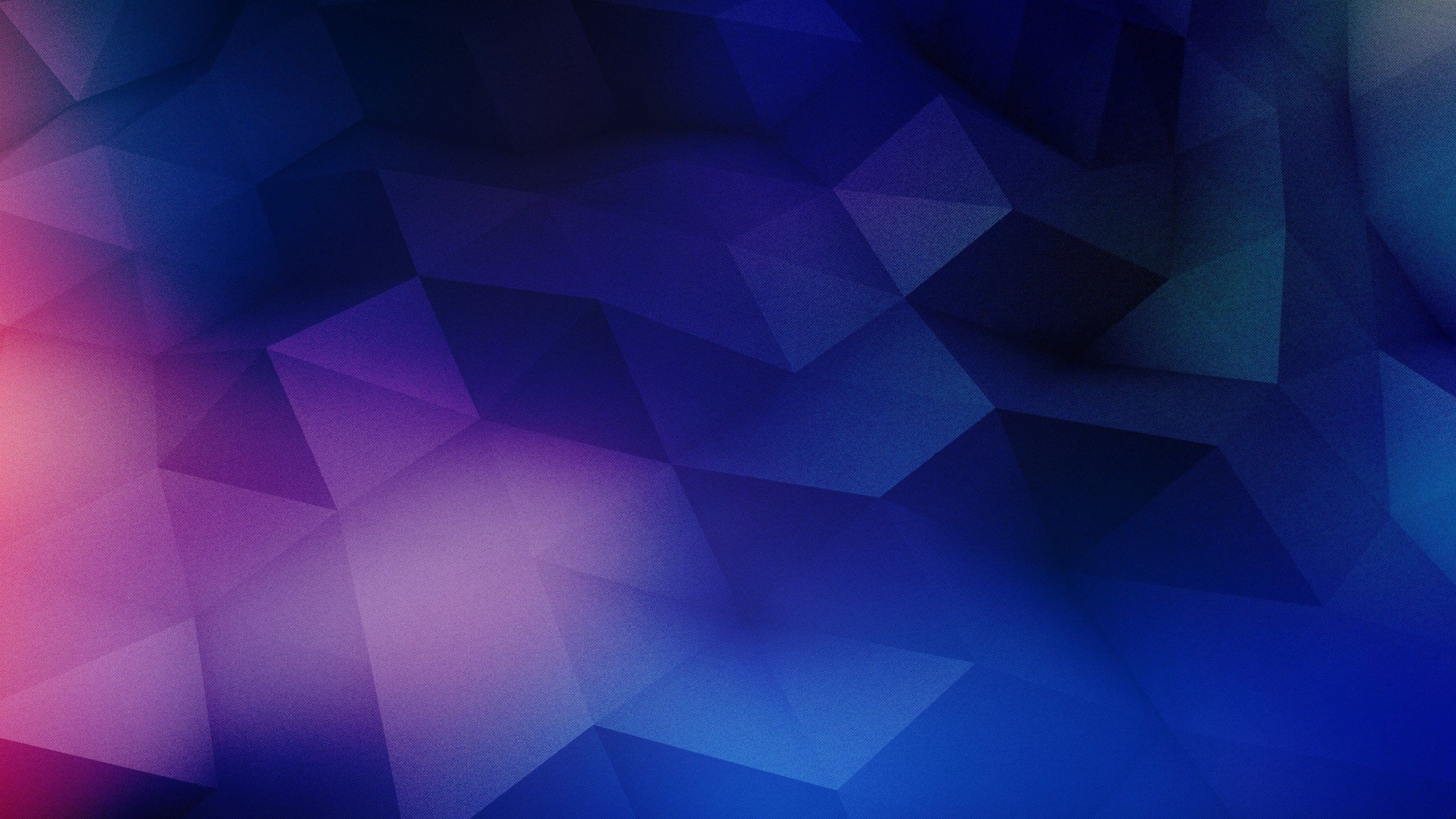 6
A VITÓRIA FINAL (CAPÍTULOS 17 A 20)
Nesta seção o Apocalipse fala sobre a volta de Cristo, o período de mil anos, as duas ressurreições e o juízo final.
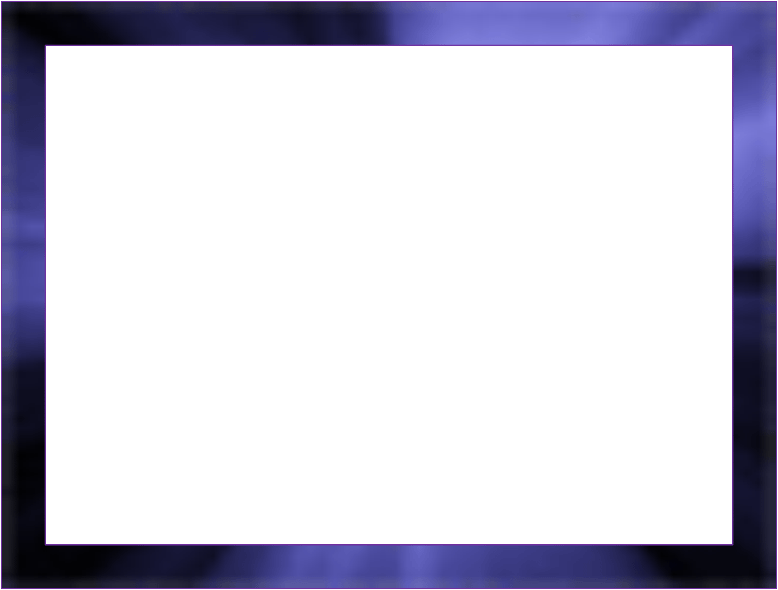 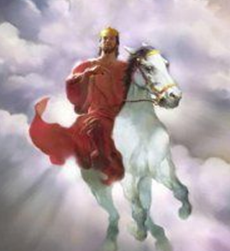 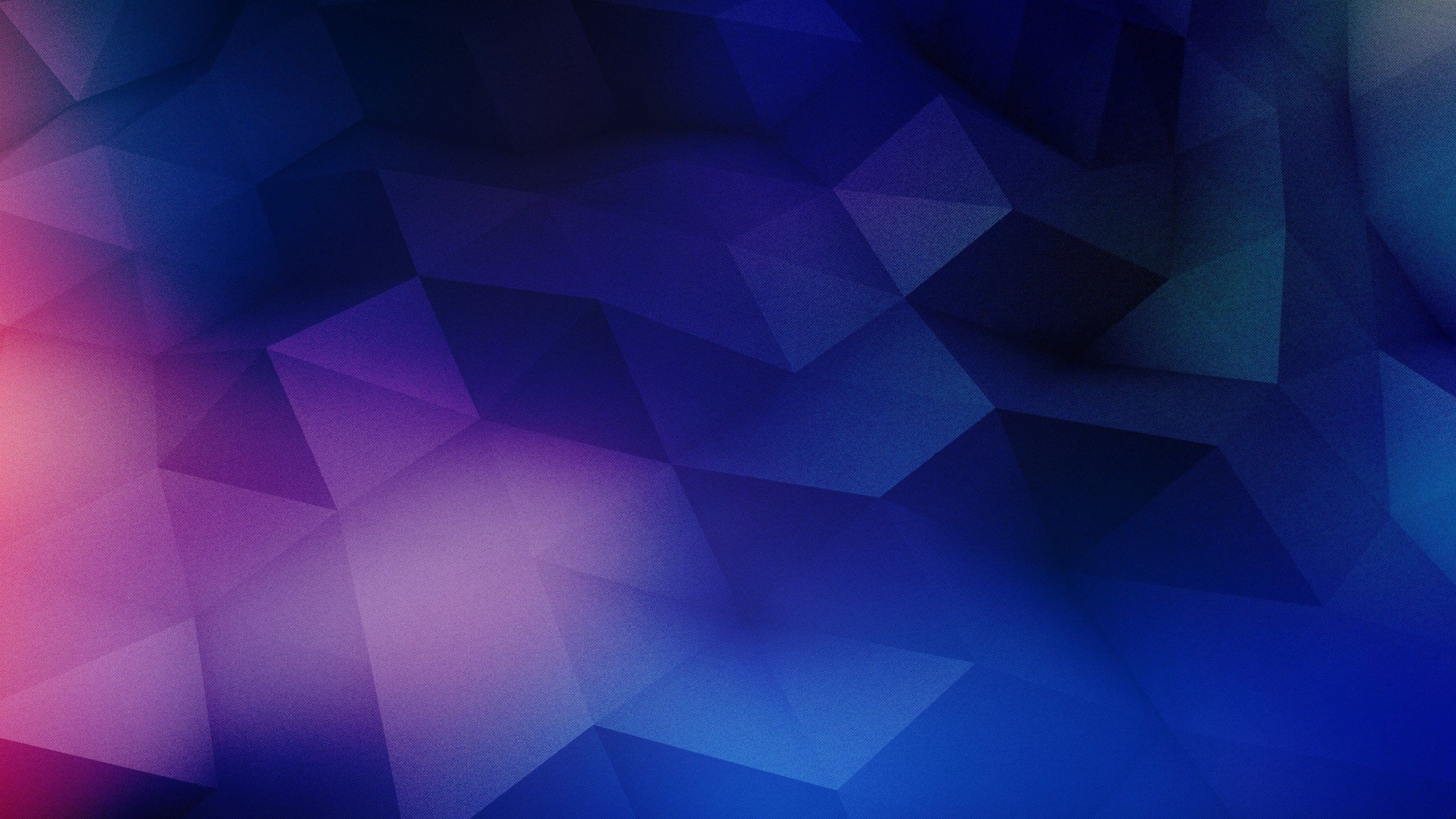 7
CONCLUSÃO (CAPÍTULOS 21 E 22)
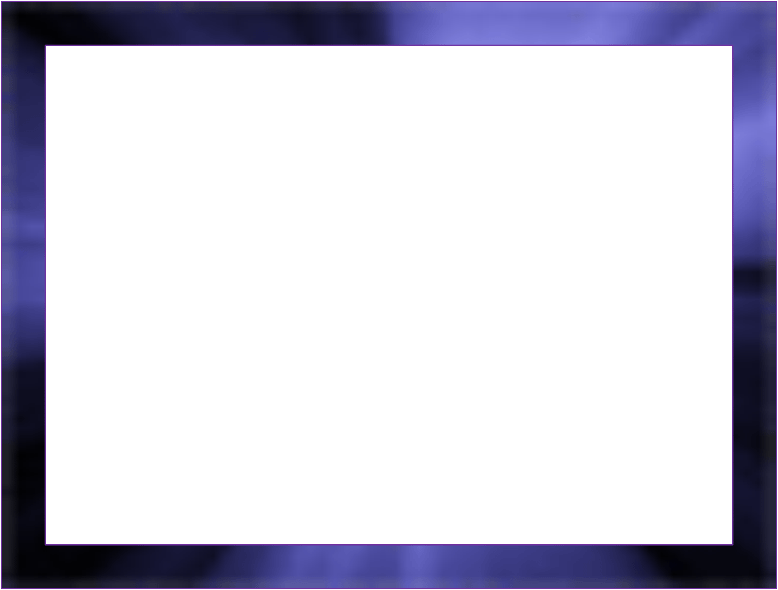 Nos dois últimos capítulos encontramos a descrição da Nova Jerusalém e do Novo Céu e Nova terra.
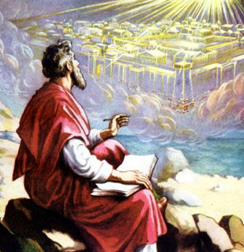 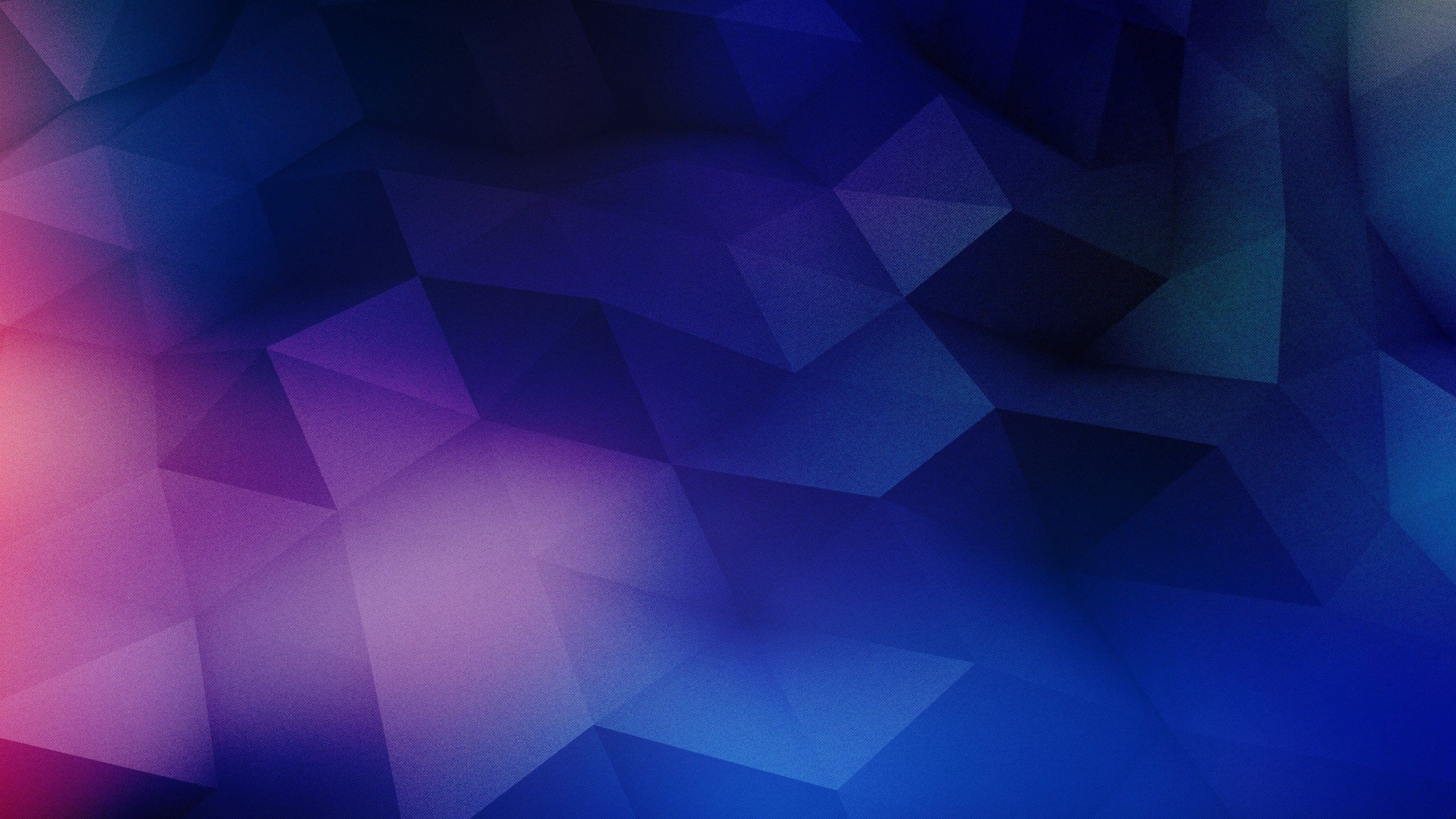 APOCALIPSE
UM LIVRO QUE NOS PREPARA PARA O FUTURO E NOS ENCHE DE ESPERANÇA!